Figure 3. Behavioral data. (A) Identification functions for the phonemic (full trace) and nonphonemic (stippled trace) ...
Cereb Cortex, Volume 15, Issue 10, October 2005, Pages 1621–1631, https://doi.org/10.1093/cercor/bhi040
The content of this slide may be subject to copyright: please see the slide notes for details.
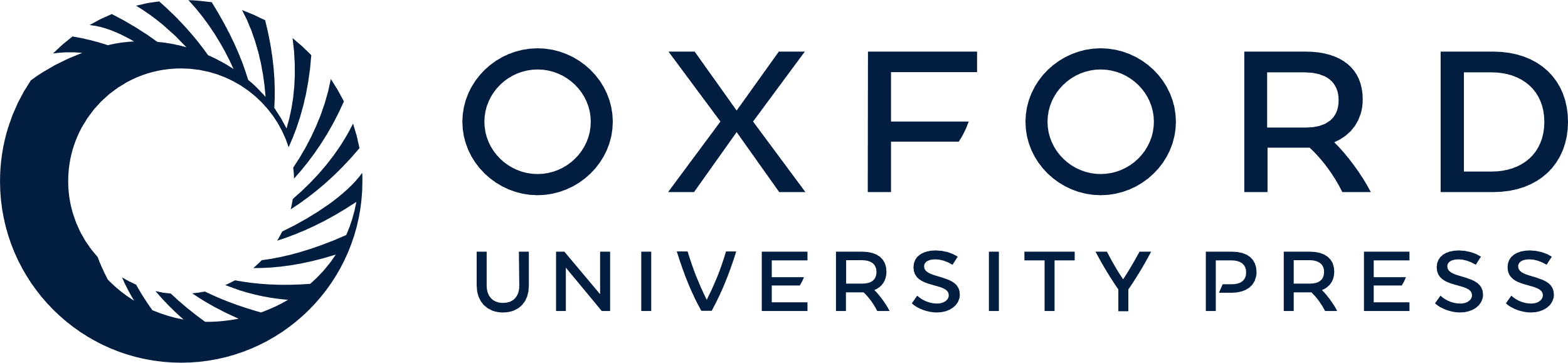 [Speaker Notes: Figure 3. Behavioral data. (A) Identification functions for the phonemic (full trace) and nonphonemic (stippled trace) continua, computed from data collected during the familiarization procedure. (B) ABX discrimination accuracy and (C) RT functions for three token-pairs from each continuum, computed from data collected in the scanner (n = 25). RT was measured from the onset of X. Error bars represent standard errors.


Unless provided in the caption above, the following copyright applies to the content of this slide: © The Author 2005. Published by Oxford University Press. All rights reserved. For permissions, please e-mail: journals.permissions@oupjournals.org]